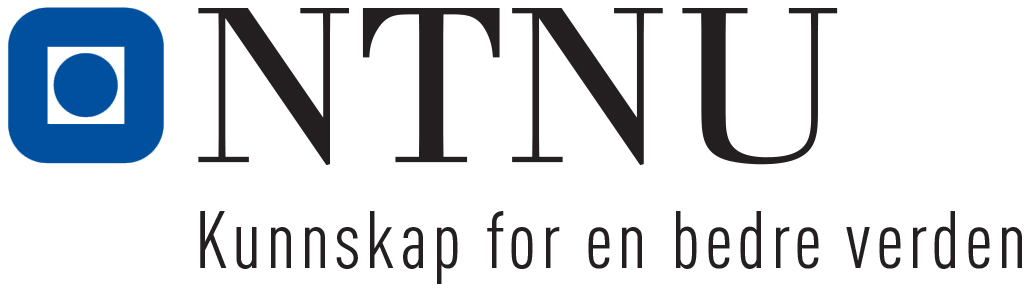 «Arbeidsmiljø på dagsorden» ved NTNUs enheter høsten 2020
Kunnskap for en bedre verden
Hvorfor? 
Følge opp arbeidsmiljøundersøkelsen 2019 
Sikre et forsvarlig arbeidsmiljø 
Bli enige om relevante arbeidsmiljøtiltak

Ledere og medarbeidere har et felles ansvar for å utvikle et godt arbeidsmiljø.
[Speaker Notes: Bakgrunnsnotat til leder:

Hensikten med «Arbeidsmiljø på dagsorden» ved NTNUs enheter i høst er todelt: 

Ferdigstille den formelle prosessen med arbeidsmiljøundersøkelsen 2019 (ta opp tråden der vi slapp). Tiltaksplaner skal lastes opp i ePhorte innen 30. oktober (dersom dette ikke ble gjort i vår).

Hjelpe alle ledere/enheter til å sette arbeidsmiljø på agendaen i høst – fordi det er behov for det i organisasjonen. Arbeid og arbeidsmiljø blir påvirket av pandemien, vi står ovenfor problemstillinger og situasjoner som er helt nye – og det er behov for at lederne tar tempen arbeidsmiljøene og på hvordan medarbeiderne har det nå – i en annerledes og usikker situasjon. Benytt anledningen til å be om innspill fra dine medarbeidere når det gjelder både behov og tiltak. 

Husk at arbeidsmiljøarbeid dreier seg om arbeidet, og hvordan dere organiserer, planlegger og gjennomfører arbeidet ved enheten. I en tid med mye endringer og usikkerhet er det spesielt viktig å skape arenaer for å snakke med medarbeiderne om dette, og finne gode løsninger sammen. 

Det er laget et eget opplegg for høstens oppfølgingsprosess som er tilpasset hvor langt enhetene kom i oppfølgingen av arbeidsmiljøundersøkelsen i vår. 

Når du innleder: 
Vær personlig  Hvorfor er arbeidsmiljøarbeidet viktig for deg som leder? 
Si noe om forhold som har påvirket deres arbeidsmiljø siden sist, relevante tiltak som er iverksatt under koronapandemien, og hvordan eventuelle tiltak dere utvikler i dag skal forstås i sammenheng med annet arbeidsmiljøarbeid som gjøres ved enheten.]
Årshjul for arbeidsmiljøarbeid 2020/21
Arbeidsmiljø på dagsorden 
Formøte leder og verneombud
I samråd med medarbeiderne: 
Kartlegge (nye) utfordringer
Utvikle tiltak (ved behov)
Hovedtrekk rapporteres overordnet leder og tiltaksplaner dokumenteres i ePhorte (frist 30. oktober)
Oppfølging
Utvikle tiltak
Arbeidsmiljøoppfølging
Løpende oppfølging og justering av tiltak gjennom året ved enheten
Oppfølging i lederlinja
Oppfølging av den enkelte
Iverksette og evaluere
Oppfølging
Skjema «Oppsummering og evaluering» fylles ut av leder og verneombud (frist 16. desember). Leder får skjemaet på epost.
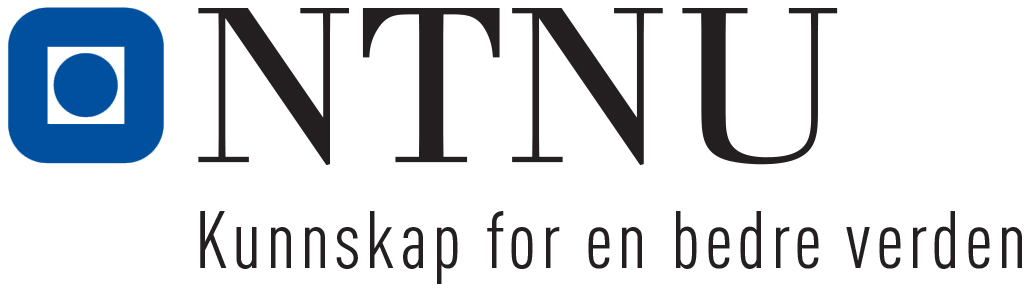 [Speaker Notes: Bakgrunnsnotat til leder:

Frister å merke seg: 

30. oktober – arkiver tiltaksplaner på enhetens sak i ePhorte 
    Få evt. hjelp fra koordinator for arbeidsmiljøundersøkelsen. Nederst på denne nettsiden (Innsida) finner du oversikt over koordinatorer: https://innsida.ntnu.no/wiki/-/wiki/Norsk/Arbeidsmilj%C3%B8unders%C3%B8kelse+-+for+ledere


16. desember – besvare skjemaet «Oppsummering og evaluering» online. 
     Leder får epost fra ark-kontakt@ntnu.no med en lenke til skjemaet for sin enhet. Fylles ut og leveres digitalt.]
Lokalt fokus
Jobb med det dere kan gjøre noe med,​ på kort og lang sikt.

Forhold som gruppa ikke kan påvirke direkte, men som er av betydning, spilles inn til leder, eller tas med til andre egnede fora.

Leder har ansvar for å ta dette videre. Verneombudet følger opp at dette gjøres
3
[Speaker Notes: Bakgrunnsnotat til leder:

Hovedfokus skal være på forhold dere kan gjøre noe med.

Forhold dere ikke kan påvirke direkte, men som er av betydning, kan tas med i diskusjonen og spilles inn, slik at de kan bringes videre til egnede fora. Det kan være hensiktsmessig å samle disse innspillene på en egen tavle/flip.]
Hvordan har koronapandemien påvirket arbeidet og arbeidsmiljøet vårt?
Eksempel på hva som kan være aktuelt å diskutere: 
Har vi den kompetansen som trengs for å takle den nye digitale hverdagen?
Hvordan skal vi bruke arealene våre når vi har flere digitale møter enn før? 
Er mer fleksible arbeidsformer (eks. å kunne jobbe hjemmefra) forenlig med arbeidet som skal utføres og arbeidsmiljøet hos oss?
Vi må ta smittevernhensyn. Hva innebærer det for hvordan vi skal organisere arbeidet utover høsten?
Hvordan skal vi ivareta ansatte som av ulike årsaker ikke kan være tilstede på campus?
[Speaker Notes: Bakgrunnsnotat til leder:

Ta med disse refleksjonsspørsmålene til gruppeoppgavene på side 6, 7, eller 8. Er det andre forhold som er spesielt viktig å diskutere i deres gruppe knyttet til hvordan koronapandemien har påvirket arbeidet og arbeidsmiljøet?]
Planlegging av oppfølgingsprosessen
Velg rammer som ivaretar smittevernet
Når vi skal ivareta smittevernhensyn og overholde én meters regelen vil det for mange enheter ikke være mulig å samle alle ansatte til et felles oppfølgingsmøte. 
Tenk derfor på hvordan dere kan dele inn ansatte i grupper / kohorter for å sikre medvirkning fra alle ansatte.  
Det er også mulig å gjennomføre oppfølgingsmøter eksempelvis på zoom med gjennomgang i plenum og diskusjon i mindre grupper. 

Alternative oppfølgingsprosesserVelg ett av de neste 3 lysbildene etter hvor langt dere kom i prosessen med oppfølging av arbeidsmiljøundersøkelsen i vår.
[Speaker Notes: Bakgrunnsnotat til leder:

Velg ett av de neste 3 lysbildene etter hvor langt dere kom i prosessen med oppfølging av arbeidsmiljøundersøkelsen i vår. 

De som ikke hadde oppfølgingsmøte i vår benytter gruppeprosess på side 6
De som ble avbrutt «midt i prosessen» i vår benytter gruppeprosess på side 7
De som laget en ferdig tiltaksplan i vår benytter gruppeprosess på side 8

Involver verneombud og LOSAM gjennom hele prosessen. Enheter som ikke gjennomførte oppfølgingsmøte i vår skal planlegge høstens prosess i samråd med verneombud. Hvordan dette løses best i praksis må vurderes lokalt. Fordi vi har en spesiell og usikker situasjon vil det være behov for å risikovurdere arbeidsmiljøet og sette psykososialt og organisatorisk arbeidsmiljø på agendaen i ledermøter, uavhengig av hvor man er i prosessen. 

Utover dette er det selvfølgelig viktig at dere som ledere tenker på hvordan det er klokt å følge opp den enkelte enhet ut fra medarbeidernes behov og andre omstendigheter. Vi oppfordrer derfor alle ledere til å ta personlig eierskap til prosessen.

Enheter som ikke gjennomførte oppfølgingsmøte i vår (prosess side 6) skal planlegge høstens prosess, «Arbeidsmiljø på dagsorden», sammen med verneombud. Sjekkliste for planleggingsmøte: 

  Ta frem resultatrapporten for enheten fra 2019 dersom medarbeiderne ikke har sett denne. 
  Risikovurder det psykososiale arbeidsmiljøet –> planlegg videre prosess ut i fra det 
  Vurder også risiko knyttet til forhold som kan innvirke på gjennomføringen av møtet. Hva gjør vi dersom det oppstår utfordringer underveis? 
  Rolleavklaring for møtet. Hvem gjør hva? 
  Hvordan skal vi legge opp prosessen (gruppeinndeling og metodikk)?
  Tidsramme 
  Hvordan oppsummerer vi gruppearbeid i plenum? Hvordan prioriterer vi tiltak til slutt?

Ved behov kan du ta kontakt med koordinator for arbeidsmiljøundersøkelsen for støtte i planleggingen. Hvis det er indikasjoner på uforsvarlig arbeidsmiljø med fare for sykdom eller skade, bør man søke råd fra koordinatorer (HR-HMS på fakultet) eller HR-HMS sentralt i planleggingen. 

Involver verneombud og LOSAM gjennom hele prosessen. Enheter som ikke gjennomførte oppfølgingsmøte i vår skal planlegge høstens prosess i samråd med verneombud. Hvordan dette løses best i praksis må vurderes lokalt. 
 
Utover dette er det selvfølgelig viktig at dere som ledere tenker på hvordan det er klokt å følge opp den enkelte enhet ut fra medarbeidernes behov og andre omstendigheter. Vi oppfordrer derfor alle ledere til å ta personlig eierskap til prosessen.]
«Arbeidsmiljø på dagsorden» Alternativt oppfølgingsmøte – for de som ikke hadde oppfølgingsmøte i vår
Gå kort igjennom resultatene fra Arbeidsmiljøundersøkelsen 2019 
Hva er det viktigste vi tar med oss fra arbeidsmiljøundersøkelsen? 

b) Kartlegging - Hva har endret seg? 
Hvordan har koronapandemien påvirket arbeidet og arbeidsmiljøet vårt? 

Bli deretter enige om: 
Hva er de viktigste bevaringsområdene nå?
Hva er de viktigste utviklingsområdene framover?

c) Utvikle tiltak
Hvilke tiltak vil bidra til å bevare/utvikle områdene dere har valgt ut? 
Prioriter tiltak og lag en tiltaksplan for enheten

Aktuelle tiltak kan være helt nye tiltak og/eller videreføring av eksisterende og nylig iverksatte tiltak.
[Speaker Notes: Bakgrunnsnotat til leder:

Denne prosessen er tenkt som et alternativ til et ordinært oppfølgingsmøte etter arbeidsmiljøundersøkelsen. Disse møtene tar vanligvis minimum tre timer. Planlegg tiden godt, og forsøk å hold tidsplan underveis. 

Det anbefales å gjennomføre denne prosessen med en veksling mellom gruppearbeid og plenum. 
Aktuelle tiltak kan være helt nye tiltak og/eller videreføring av eksisterende og nylig iverksatte tiltak.
Tidshorisonten for tiltaksplanen er det akademiske året 2020-2021.]
«Arbeidsmiljø på dagsorden» Utvikle og konkretisere tiltak – for de som ble avbrutt «midt i prosessen» i vår
Ta frem det gruppa kom fram til på oppfølgingsmøtet etter arbeidsmiljøundersøkelsen i vår.  

Kartlegging - Hva har endret seg? 
Hvordan har koronapandemien påvirket arbeidet og arbeidsmiljøet vårt? Har det dukket opp andre, eller nye, forhold som er viktige å ta tak i (bevaring/utvikling)?

Utvikle tiltak
Hvilke arbeidsmiljøtiltak er det behov for? Prioriter tiltak og lag/ferdigstill en tiltaksplan for enheten. 

Aktuelle tiltak kan være helt nye tiltak og/eller videreføring av eksisterende og nylig iverksatte tiltak.
[Speaker Notes: Bakgrunnsnotat til leder:

Vurder hva som er hensiktsmessig tid og sted for denne prosessen for dere. Kanskje kan dere gjennomføre denne prosessen innenfor eksisterende møtestruktur?

Det anbefales å gjennomføre denne prosessen med en veksling mellom gruppearbeid og plenum. 
Aktuelle tiltak kan være helt nye tiltak og/eller videreføring av eksisterende og nylig iverksatte tiltak.
Tidshorisonten for tiltaksplanen er det akademiske året 2020-2021.]
«Arbeidsmiljø på dagsorden» Evaluere tiltaksplan – for de som laget en ferdig tiltaksplan i vår
Gå igjennom tiltaksplanen fra i vår. 

Kartlegging - Hva har endret seg? 
Hvordan har koronapandemien påvirket arbeidet og arbeidsmiljøet vårt? Har det dukket opp andre, eller nye, forhold som er viktige å ta tak i (bevaring/utvikling)?

Utvikle tiltak
Er eksisterende tiltak gode nok eller må nye tiltak iverksettes? Juster tiltaksplan ved behov. 

Aktuelle tiltak kan være helt nye tiltak og/eller videreføring av eksisterende og nylig iverksatte tiltak.
[Speaker Notes: Bakgrunnsnotat til leder:

Vurder hva som er hensiktsmessig tid og sted for denne gruppeprosessen for dere. Denne prosessen skal kunne gjennomføres innenfor eksisterende møtestruktur. Det kan vurderes om det er tilstrekkelig at leder og VO (samt evt. andre nøkkelpersoner) kan foreslå svar på refleksjonsoppgavene, for deretter å forankre dette hos medarbeiderne ved å be om innspill og forslag til justeringer. 

Det anbefales å gjennomføre denne prosessen med en veksling mellom gruppearbeid og plenum. 
Aktuelle tiltak kan være helt nye tiltak og/eller videreføring av eksisterende og nylig iverksatte tiltak.
Tidshorisonten for tiltaksplanen er det akademiske året 2020-2021.]
TILTAKSPLAN 2020-2021Dato:…… Navn på enhet:………………………………………….(Sendes overordnet leder og dokumenteres i ePhorte innen 30. oktober 2020)
9
[Speaker Notes: Bakgrunnsnotat til leder:

Tidshorisonten for tiltaksplanen er det akademiske året 2020-2021
Det kan ta tid å konkretisere en tiltaksplan. Dersom man ikke blir ferdige i møtet, kan gruppene fortsette arbeidet på et senere tidspunkt. Et annet alternativ er at leder og verneombud samarbeider om å konkretisere tiltak for deretter å forankre dette hos gruppa senere. 
I tilfeller der det er nødvendig med tilførsel av ressurser i form av folk eller penger, må ledelsen ved enheten kobles på. Noen tiltak må kanskje også settes inn i budsjettprosess. 
De som får ansvar for å iverksette tiltak har også ansvar for å inkludere de øvrige i arbeidet og evalueringen av tiltaket. 
Hvor mange tiltak skal man nedfelle i tiltaksplanen? Dette vurderes i hver enkelt prosess. Husk at det er bedre å ha få tiltak som blir gjennomført, enn mange som ikke blir det.

Arbeidsmiljøarbeid skal være et kontinuerlig prosess. Derfor må tiltaksplanen må evalueres og revideres. Endringer i arbeidsomgivelsene kan kreve nye eller andre tiltak. 

Mange tiltak vil man ha behov for å jobbe med gjennom hele det akademiske året, 2020/2021, som er tidshorisonten for tiltaksplanen.]
Det skal være trygt å jobbe og studere ved NTNU
For at enkeltsaker skal kunne håndteres, må ansatte si i fra til arbeidsgiver om det de har opplevd eller observert
Å si fra til arbeidsgiver innebærer normalt at ansatte sier fra til nærmeste leder
Dersom man av ulike grunner ikke har tillit til nærmeste leder, kan man si fra til leder over i linjen, eller i noen unntakstilfeller til HR- og HMS-sjef.
Ønsker du en uformell og konfidensiell samtale kan du kontakte:
Alle disse har taushetsplikt
Bedriftshelsetjenesten (BHT)
Tillitsvalgte i fagforeningen din
Evt. en advokat, lege, psykolog eller andre profesjoner med lovpålagt taushetsplikt som man kan betro seg til
Les mer på Innsida: «Uakseptabel adferd – mobbing og konflikter»
10
[Speaker Notes: Bakgrunnsnotat til leder:

Bakgrunn for å vise dette lysbildet: 
I mai 2019 ble det gjennomført en (nasjonal) kartlegging der ble det stilt spørsmål om temaene; mobbing og trakassering, seksuell trakassering, seksuelle overgrep og kjennskap til, og erfaring med, varslingssystem. Resultat fra kartleggingen ble kun fremstilt for hele NTNU samlet sett. Rapportene ligger ute på Innsida, se her: https://innsida.ntnu.no/wiki/-/wiki/Norsk/rapporter+om+mobbing+og+trakassering

4 av 10 vet ikke hvor de finner varslings-/si ifra-systemet på NTNU. Dette er en vesentlig høyere andel enn landsgjennomsnittet (se rapport for NTNU s. 24).

For at enkeltsaker skal kunne håndteres, må ansatte si i fra til arbeidsgiver om det de har opplevd eller observert.

Hvis en ansatt sier ifra om trakassering eller annen uakseptabel adferd til arbeidsgiver (nærmeste leder, annen leder, HR- og HMS-sjef), må de ta saken videre. Dette er bestemt i arbeidsmiljøloven. Nærmeste leder får som regel ansvar for å håndtere saken formelt. 

Dersom Verneombud blir kjent med at ansatte har opplevd trakassering eller annen uakseptabel adferd, så har verneombud
(i motsetning til tillitsvalgte) plikt til å underrette arbeidsgiver etter lovbestemt medvirkningsplikt. 

Dersom man opplevd straffbare handlinger bør man melde dette til Politiet.  

Når er ansatte pliktig til å si fra til leder? 
Alle ansatte ved NTNU har en varslingsplikt dersom de observerer, eller blir gjort kjent med at trakassering (inkludert mobbing og seksuell trakassering) eller diskriminering, forekommer.]